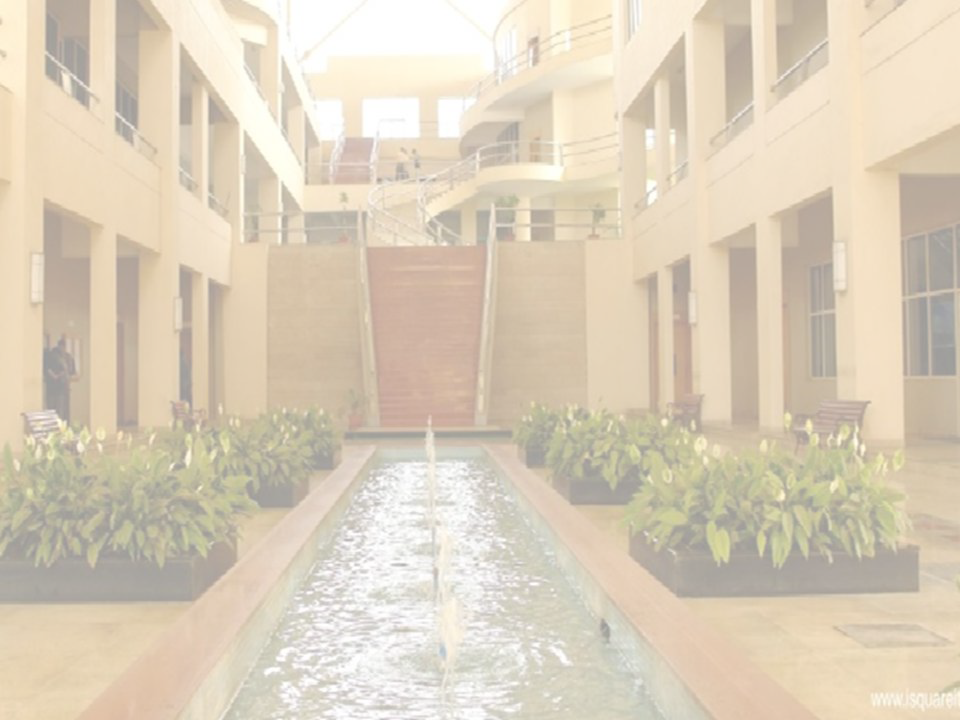 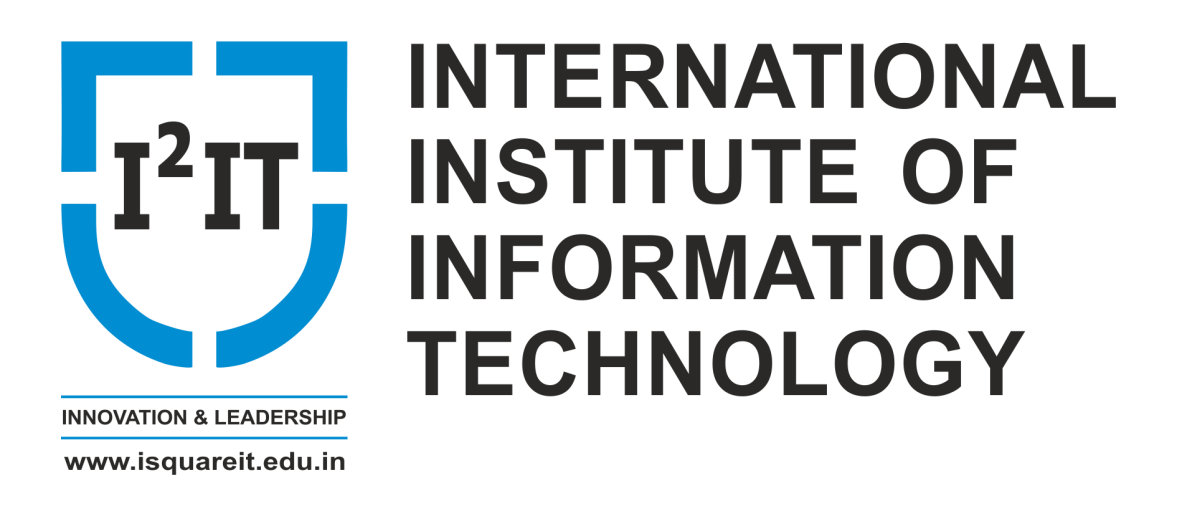 INTRODUCTION TO ASSEMBLY LANGUAGE PROGRAMMING
Prof. Bhavana K.
Information Technology Department

International Institute of Information Technology, I²IT
www.isquareit.edu.in
Assembly Language Programming (ALP)

Structure of ALP Program

Sections in ALP program are:

Title

.model

Data declaration section

Code section
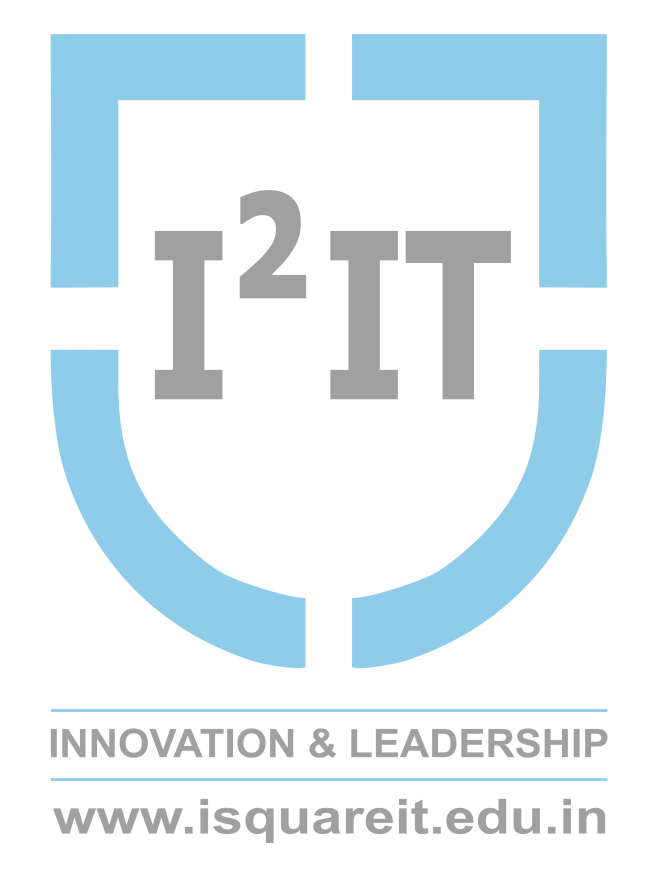 International Institute of Information Technology, I²IT, P-14, Rajiv Gandhi Infotech Park, Hinjawadi Phase 1, Pune - 411 057 
 Phone - +91 20 22933441/2/3 | Website - www.isquareit.edu.in | Email - info@isquareit.edu.in
Assembly Language Programming (ALP)
Structure of ALP Program:
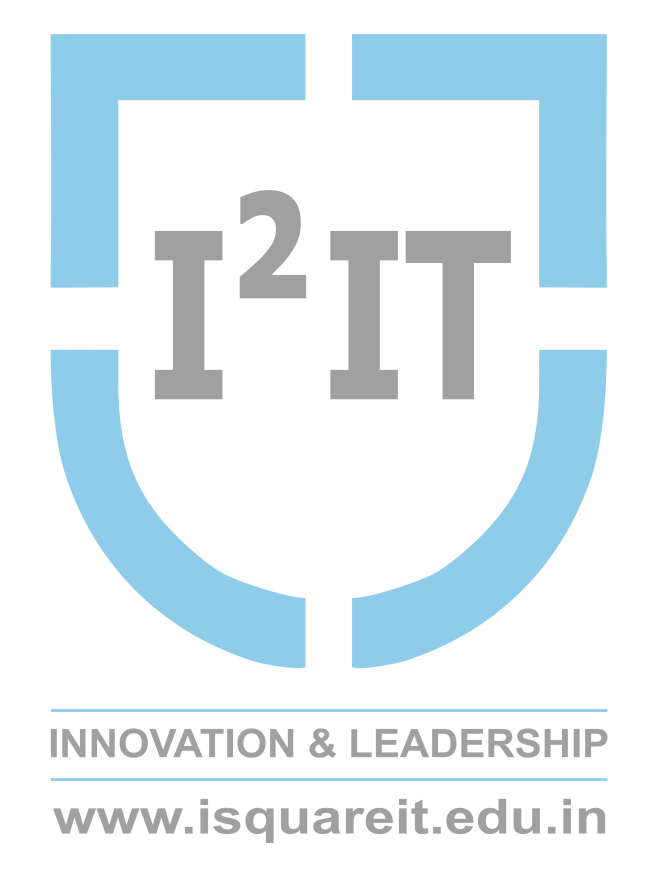 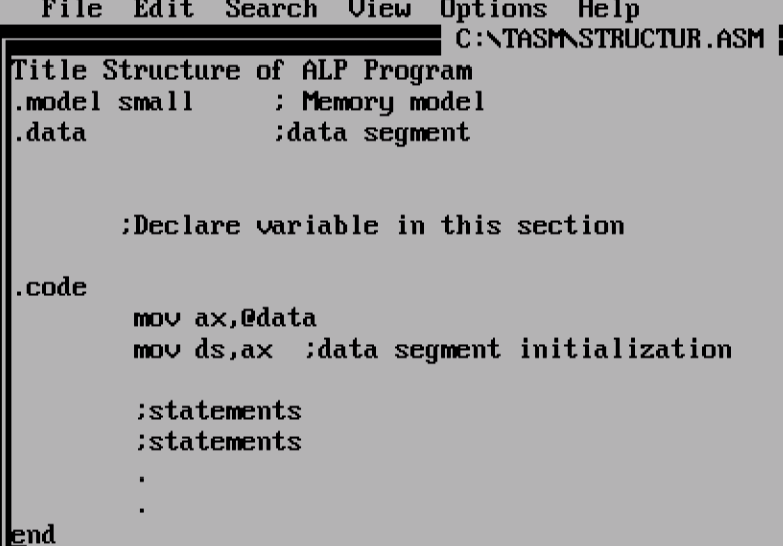 International Institute of Information Technology, I²IT, P-14, Rajiv Gandhi Infotech Park, Hinjawadi Phase 1, Pune - 411 057 
 Phone - +91 20 22933441/2/3 | Website - www.isquareit.edu.in | Email - info@isquareit.edu.in
Assembly Language Programming (ALP)
Structure of ALP Program
Sections in ALP program are:

Title – This assembler directive is used to give title to a program.

.model – It initializes memory model.
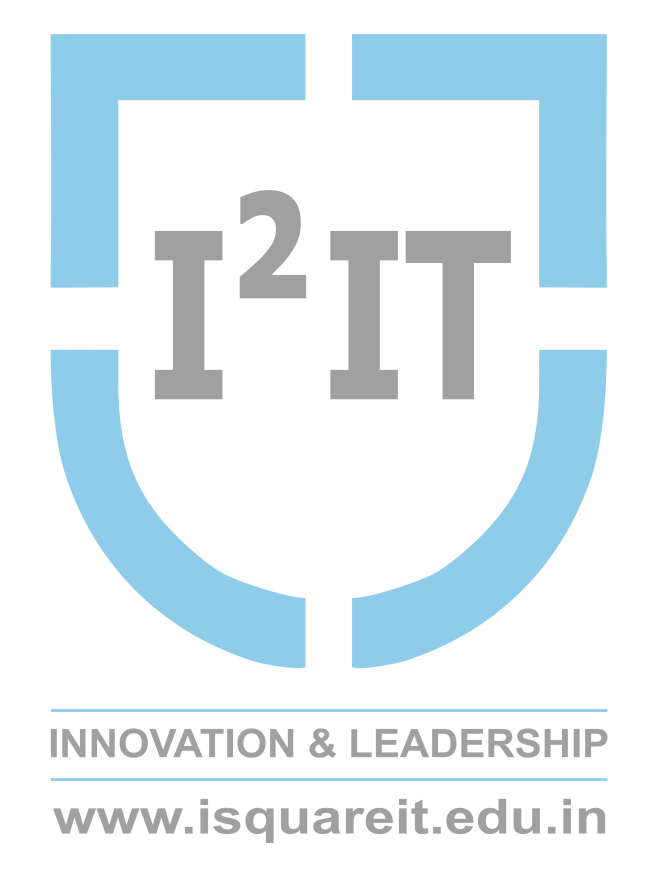 International Institute of Information Technology, I²IT, P-14, Rajiv Gandhi Infotech Park, Hinjawadi Phase 1, Pune - 411 057 
 Phone - +91 20 22933441/2/3 | Website - www.isquareit.edu.in | Email - info@isquareit.edu.in
Assembly Language Programming (ALP)
Structure of ALP Program
Sections in ALP program are:

Data declaration section:
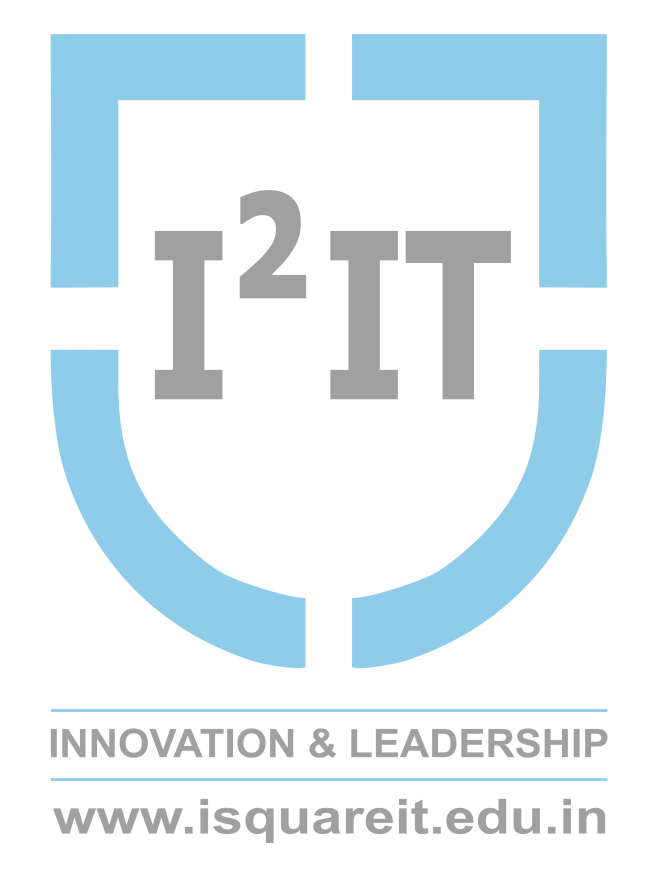 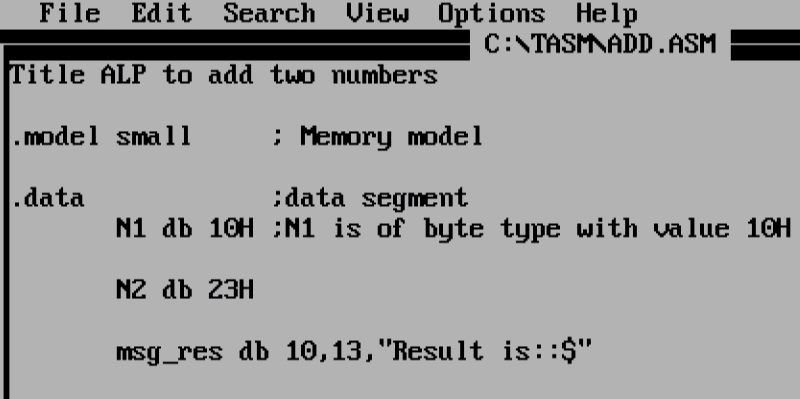 International Institute of Information Technology, I²IT, P-14, Rajiv Gandhi Infotech Park, Hinjawadi Phase 1, Pune - 411 057 
 Phone - +91 20 22933441/2/3 | Website - www.isquareit.edu.in | Email - info@isquareit.edu.in
Sections in ALP program are:
Data declaration section:
DB (Define byte) assembler directive is used to define byte type of variable

DW (Define word) assembler directive is used to define word type of variable.

To define string
msg db 10,13,”hello$”
10– ASCII value for new line
13– ASCII value for carriage return
$ is used to indicate end of string

To define an array of 4 bytes
array db 10,11,12,13
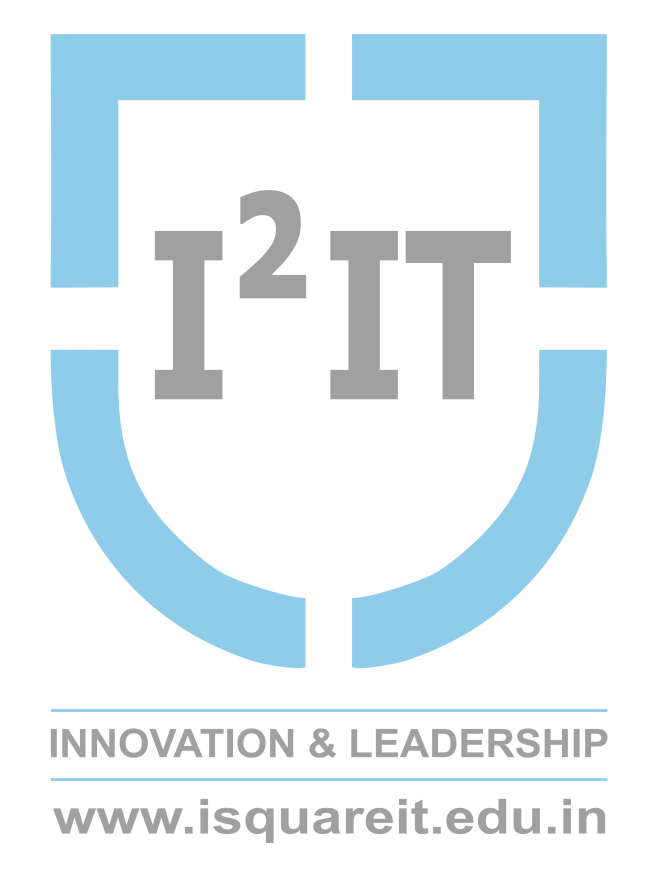 International Institute of Information Technology, I²IT, P-14, Rajiv Gandhi Infotech Park, Hinjawadi Phase 1, Pune - 411 057 
 Phone - +91 20 22933441/2/3 | Website - www.isquareit.edu.in | Email - info@isquareit.edu.in
Sections in ALP program are:
Code section
Initialization of data segment
MOV AX,@DATA
MOV DS,AX
It stores upper four digits of data segment base address in DS (Data segment ) register.
The address in DS is used as a segment base address along with offset address to fetch value from data segment.
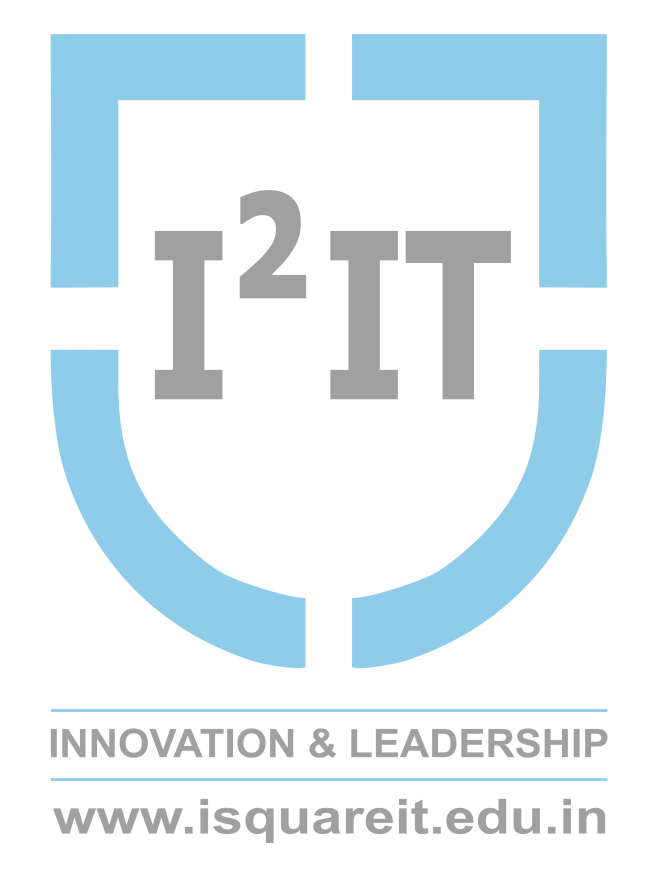 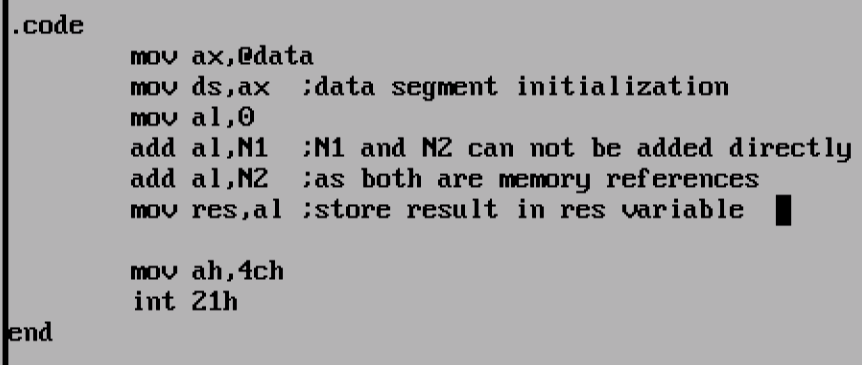 International Institute of Information Technology, I²IT, P-14, Rajiv Gandhi Infotech Park, Hinjawadi Phase 1, Pune - 411 057 
 Phone - +91 20 22933441/2/3 | Website - www.isquareit.edu.in | Email - info@isquareit.edu.in
Sections in ALP program are:
Interrupts used in assembly language:

To accept single digit
MOV AH,01
INT 21H
Hex ASCII value of accepted digit gets stored in AL register.

To display single digit
MOV DL,HEX_ASCII_VALUE_OF_DIGIT_TO_DISPLAY
MOV AH,02
INT 21H

To terminate program
MOV AH,4CH
INT 21H
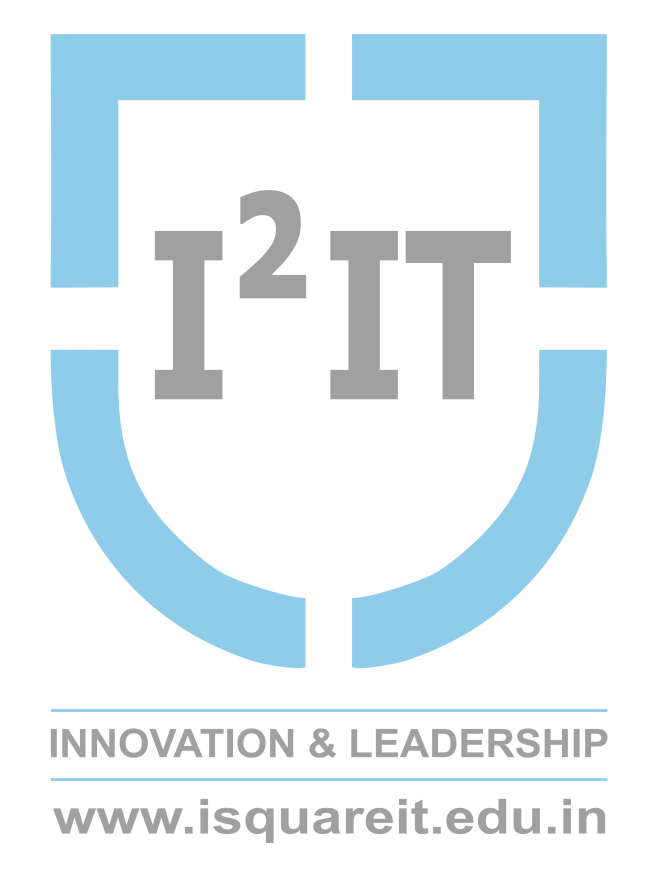 International Institute of Information Technology, I²IT, P-14, Rajiv Gandhi Infotech Park, Hinjawadi Phase 1, Pune - 411 057 
 Phone - +91 20 22933441/2/3 | Website - www.isquareit.edu.in | Email - info@isquareit.edu.in
Sections in ALP program are:
Interrupts used in assembly language:
To display string
LEA DX,VARIABLE_NAME ; Offset address of string to display
MOV AH,09
INT 21H
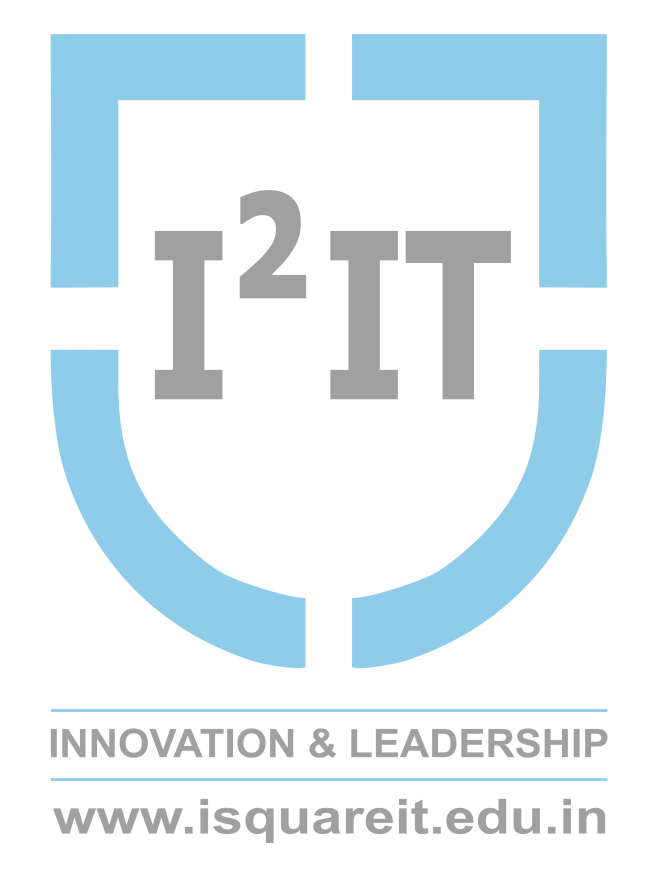 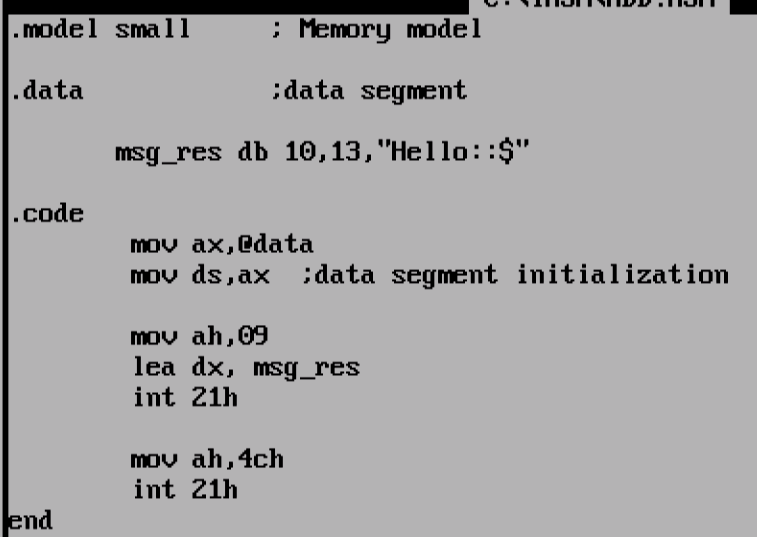 International Institute of Information Technology, I²IT, P-14, Rajiv Gandhi Infotech Park, Hinjawadi Phase 1, Pune - 411 057 
 Phone - +91 20 22933441/2/3 | Website - www.isquareit.edu.in | Email - info@isquareit.edu.in
Sections in ALP program are:
Commands to execute program
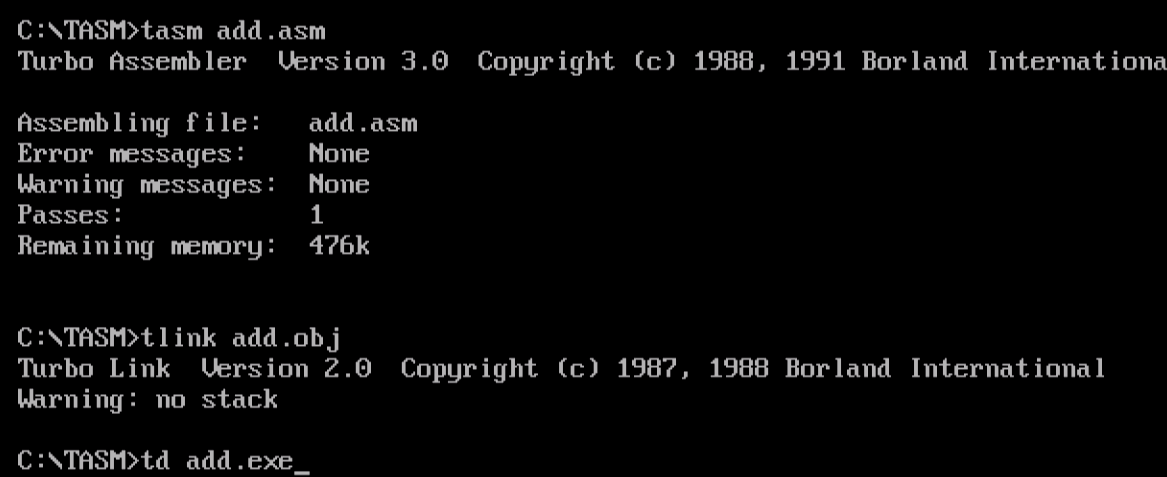 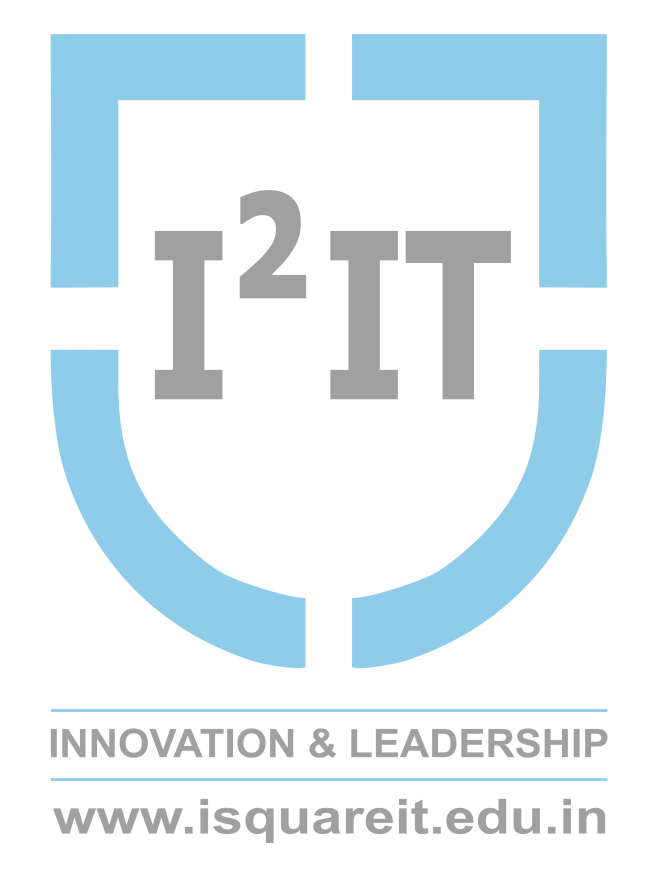 International Institute of Information Technology, I²IT, P-14, Rajiv Gandhi Infotech Park, Hinjawadi Phase 1, Pune - 411 057 
 Phone - +91 20 22933441/2/3 | Website - www.isquareit.edu.in | Email - info@isquareit.edu.in
Sections in ALP program are:

Commands to execute program

TASM FILENAME.ASM   
The input to assembler is .asm file. It generates two files .obj and .lst

TLINK FILENAME.OBJ
Input to linker is .obj file. It generates two files .map and .exe

To execute program give FILENAME.EXE on command prompt.
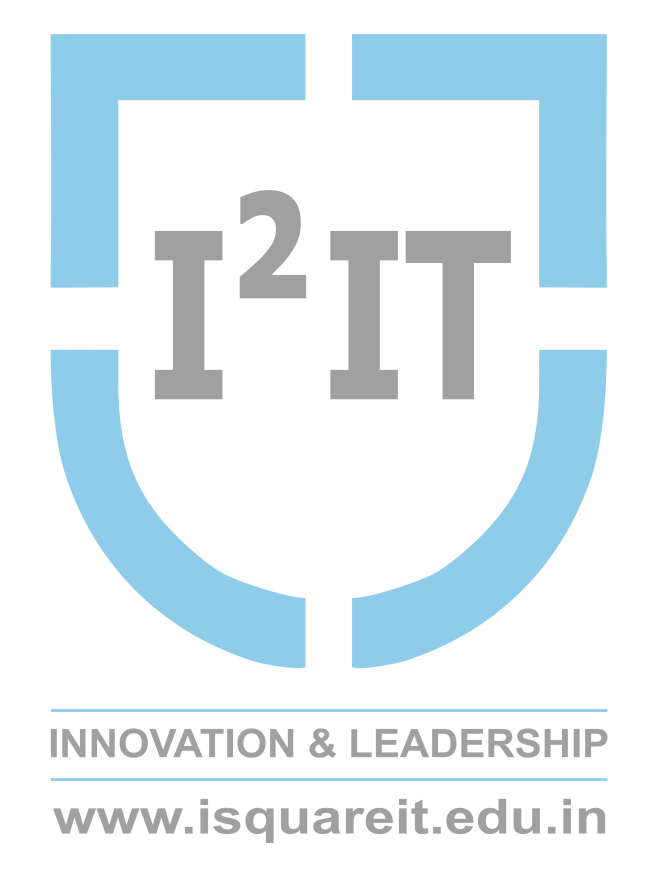 International Institute of Information Technology, I²IT, P-14, Rajiv Gandhi Infotech Park, Hinjawadi Phase 1, Pune - 411 057 
 Phone - +91 20 22933441/2/3 | Website - www.isquareit.edu.in | Email - info@isquareit.edu.in
Sections in ALP program are:
To debug ALP program: To check logical errors.
TD FILENAME.EXE
flags
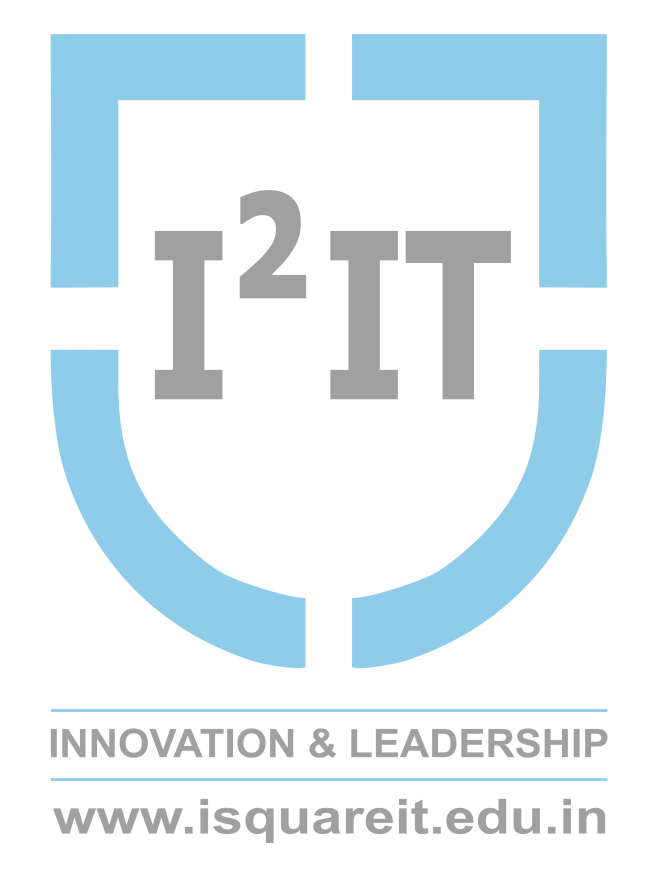 Code segment
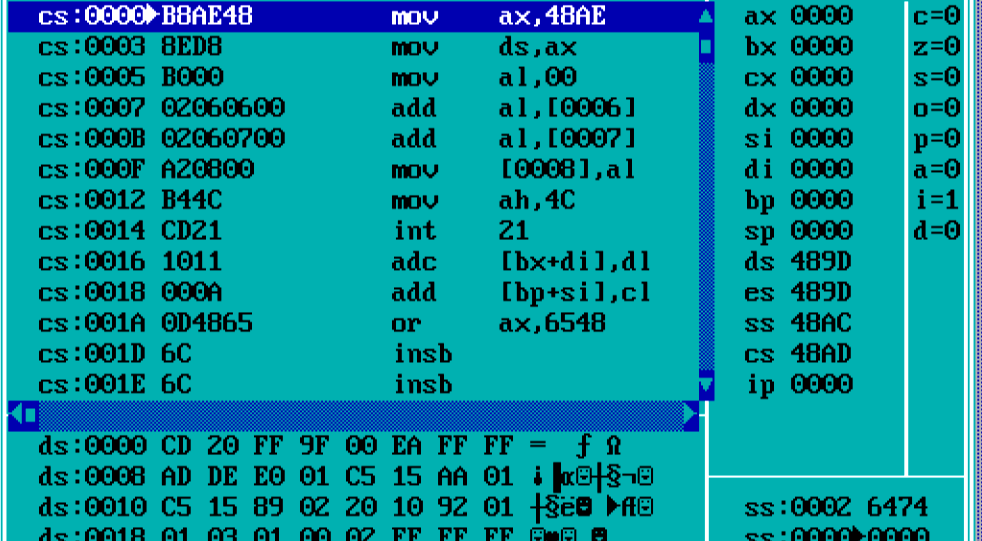 registers
Stack segment
Data
segment
International Institute of Information Technology, I²IT, P-14, Rajiv Gandhi Infotech Park, Hinjawadi Phase 1, Pune - 411 057 
 Phone - +91 20 22933441/2/3 | Website - www.isquareit.edu.in | Email - info@isquareit.edu.in
References:

Peter Abel, Niyaz Nizamuddin, "IBM PC Assembly Language and Programming", Pearson Education

Ray Duncan, "Advanced MS DOS Programming", 2nd edition, BPB Publications
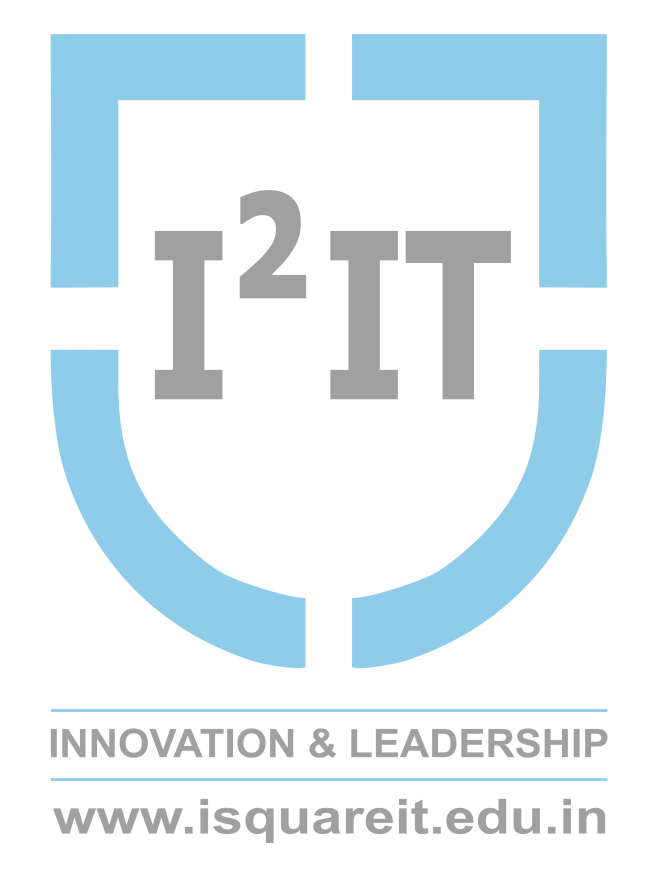 International Institute of Information Technology, I²IT, P-14, Rajiv Gandhi Infotech Park, Hinjawadi Phase 1, Pune - 411 057 
 Phone - +91 20 22933441/2/3 | Website - www.isquareit.edu.in | Email - info@isquareit.edu.in
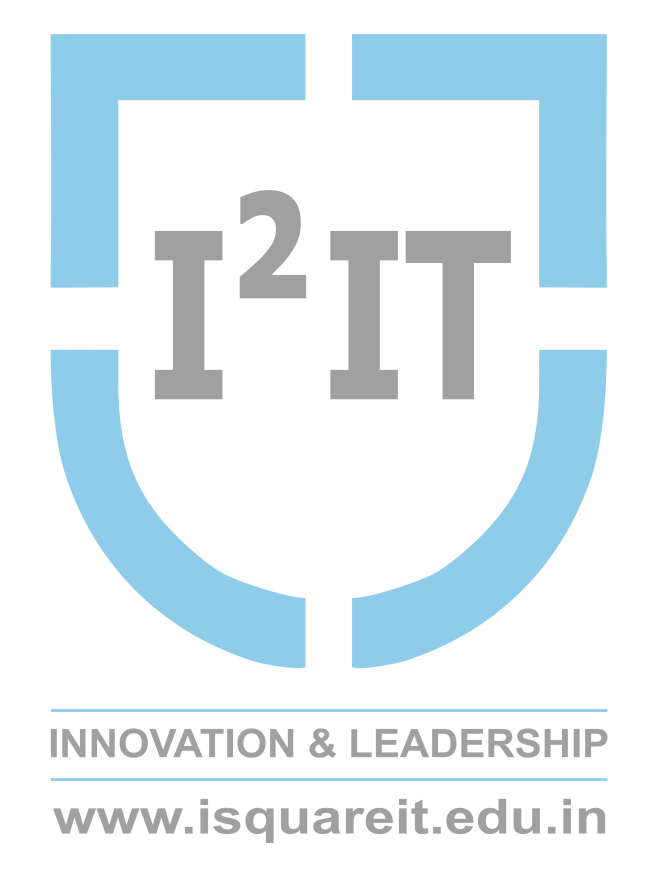 E-mail – bhavanak@isquareit.edu.in
THANK YOU
International Institute of Information Technology, I²IT, P-14, Rajiv Gandhi Infotech Park, Hinjawadi Phase 1, Pune - 411 057 
 Phone - +91 20 22933441/2/3 | Website - www.isquareit.edu.in | Email - info@isquareit.edu.in